IISS J. M. KEYNES
Liceo Scientifico Tradizionale-IGCSE Amministrazione Finanza e Marketing-IGCSE
Open day
13 novembre 2023
Cos'è Cambridge International4 SCUOLE a BOLOGNA
Scuola Cambridge International
Liceo Scientifico Tradizionale con materie in Inglese: 
ESL- PHYSICS -BIOLOGY
Approccio metodologico-didattico HANDS-ON
Successo accademico attraverso un approccio internazionale allo  studio e all’apprendimento
School-Support Coordinator: prof.ssa Daniela Campanella
Training and Events Coordinator: prof.ssa Lara Cocchi
Exam Officer: prof.ssa Mila Freddi
Gestione 
amministrativa
Missione educativa
Proposta didattica
Qualità dell’insegnamento
I benefici per i nostri studenti
Competenze lingusitiche
Miglioramento delle abilità interculturali
Miglioramento delle abilità comunicative
Abilità cognitive
Varietà di stili di apprendimento 
Flessibilità mentale
Flessibilità di fronte ai problemi nuovi
Approccio autonomo al sapere
Costruzione di un pensiero critico
Pronti per uno scenario sempre più internazionale
[Speaker Notes: Non è certo in discussione il livello e la qualità dell’apprendimento di quei contenuti studiati in Inglese.
(VEDI SLIDE)]
CRITERI DI ISCRIZIONE
Si prevedono un massimo di 25 iscrizioni per le classi prime di AFM e un massimo di 25 iscrizioni per le classi prime del Liceo Scientifico 
Tradizionale. I corsi vengono attivati qualora ci siano almeno 20 iscrizioni per indirizzo.

1. valutazione pari a 10/10 nella lingua Inglese nella scheda di valutazione finale della classe 2°secondaria di primo grado: punti 10;
2. valutazione pari a 9/10 nella lingua Inglese nella scheda di valutazione finale della classe 2°secondaria di primo grado: punti 8;
3. valutazione pari a 10/10 nelle Scienze (per Liceo Scientifico) /valutazione in Matematica pari a 10/10 (per AFM) nella scheda di valutazione 
finale della classe 2° secondaria di primo grado: punti 6;
4. valutazione pari a 9/10 nelle Scienze (per Liceo Scientifico) /valutazione in Matematica pari a 9/10 (per AFM) nella scheda di valutazione finale 
della classe 2° secondaria di primo grado: punti 4;
5. valutazioni pari a 8/10 sia in lingua Inglese che in Scienze (per Liceo Scientifico) / valutazioni pari a 8/10 sia in lingua Inglese che in
Matematica (per AFM) nella scheda di valutazione finale della classe 2° secondaria di primo grado: punti 3;
6. residenza nel territorio dell’Unione Reno Galliera: punti 2;
7. qualora, nonostante l’applicazione dei suddetti criteri, risultassero ancora iscrizioni in esubero,si procederà con il sorteggio entro 15 giorni 
dalla chiusura delle operazioni di iscrizione (entro la seconda metà di febbraio).
Liceo Scientifico Tradizionale-IGCSE
[Speaker Notes: ESPLICITA IL NUMERO DI ORE DI LEZIONE IN INGLESE PER OGNI ANNO, OPPURE QUELLO TOTALE ALLA FINE DEI 5 ANNI (RISPETTO AD UN CORSO TRADIZIONALE CON LE SOLE 3 ORE ALLA SETTIMANA DI INGLESE)
SOTTOLINEA EVENTUALMENTE IL NUMERO DI ORE CON UN DOCENTE MADRELINGUA
FAI NOTARE SE AVTE PUNTATO SU UN’AREA DISCIPPLINARE SPECIFICA: (SCIENTIFICA, UMANISTICA?)]
AFM-Amministrazione Finanza e Marketing-IGCSE
Il Team Cambridge International
[Speaker Notes: Tutti ci sentiamo coinvolti in questo percorso. Anche se l’Exams Officer (cognome del docente) e lo/a School Support Coordinator (cognome del docente) sono certamente le due figure più impegnate nella gestione dei corsi all’interno della scuola e nei rapporti tra scuola e Cambridge International, anche la nostra Dirigenza riveste un ruolo fondamentale, garantendo che i nostri studenti ricevano sempre la migliore offerta didattica possibile, nel rispetto di quanto è stato programmato e presentato alle famiglie. L’Exam Officer è il vostro principale punto di riferimento per qualunque questione relativa a Cambridge Internatial]
Cambridge IGCSETM
La versione internazionale dei GCSE (General Certificate of Secondary Education) che gli studenti britannici conseguono a 16 anni

Certifica il grado di conoscenze e competenze acquisite in una data disciplina studiata in lingua Inglese sui programmi Cambridge International

2023: circa 20.000 studenti in Italia
[Speaker Notes: Visto l’interesse sempre crescente degli IGCSE in Italia, vogliamo chiarire che cosa è l’IGCSE!!!
Per questo motivo chiariamo che un IGCSE NON è un diploma. Essendo pensato per studenti dai 14 ai 16 anni circa, non è un titolo di studio che può garantire l’accesso all’univeristà, né in Italia né all’estero. 
Indipendentemente dal percorso di studi futuro che i vostri ragazzi sceglieranno, avranno bisongo del DIPLOMA (del Liceo Classico/Scientifico, ecc. ...).
Un IGCSE bensì è una qualifica che certifica le conoscenze e le competenze acquisite in quelle singole disciplina (Matematica, Geografia, Chimica, Inglese...) studiate in lingua Inglese, e mette lo studente nelle condizioni di poter confrontare i suoi risultati con quelli degli studenti nel resto del mondo.
Pensate che solo l’anno scorso circa 30.000 studenti in Italia hanno sostenuto un IGCSE.

Tutto ciò perché la nostra scuola è stata approvata e quindi abilitata ad inserire, nel normale corso di studi, insegnamenti che seguono i programmi della scuola britannica. Si tratta di studiare come i propri omologhi inglesi e di sostenerne i relativi esami, gli IGCSE ed alcuni AS/A Levels.]
Cambridge IGCSETM
Integrati nella didattica curriculare.
Le valutazioni IGCSE in itinere concorrono alla proposta di voto finale secondo quanto stabilito dai vari dipartimenti di materia.
Il docente titolare di cattedra è il responsabile della proposta di voto
La correzione e valutazione degli esami è responsabilità di Cambridge International
[Speaker Notes: E’ IMPORTANTE RIBADIRE LA CENTRALITA’ DEL DOCENTE ITALIANO ANCHE NELLA VALUTAZIONE
CHIARIRE A TEMPO DEBITO LE MODALITA’ DI VALUTAZIONE E L’INCIDENZA DEI VOTI IN ITINERE NELLO STUDIO DEGLI IGCSE.]
L’Inglese in una sezione Cambridge International
Ore settimanali in Inglese: 6/5/4
[Speaker Notes: Modificare il numero di ore (indicate ora in rosso) a seconda della propria realtà	

In una sezione Cambridge International i due insegnamenti si fondono offrendo quindi una più completa preprazione e competenza linguistica dei nostri studenti.
Oltre a quella generale, per le situazioni sociali di base, lo studente acquisisce anche un’abilità linguistica e cognitiva di tipo accademico, necessaria per affronatre al meglio nuovi percorsi sia univeristari sia professionali.]
Perché sostenere esame finale
Fornisce un’evidenza oggettiva dei risultati raggiunti
E’ complementare al sistema di valutazione Italiano  
Rafforza l’abitudine a sostenere esami e test standardizzati (esami di ammissione università, concorsi...)
Aiuta a responsabilizzare lo studente davanti alle proprie scelte
Spinge a migliorarsi nell’apprendimento
Fa sentire parte di una comunità globale riconosciuta in tutto il mondo: essere un Cambridge International qualified student
Prevede un percorso di miglioramento accademico
Le università nel mondo:
98% said Cambridge qualifications give students excellent preparation for university
100% agreed Cambridge students think logically and present coherent arguments
98% said Cambridge qualifications help students succeed at university
100% agreed that Cambridge students have in-depth subject knowledge
99% agreed Cambridge students present reasoned explanations, understand implications and communicate them logically and clearly
95% said Cambridge students think independently
By ‘Learning through English’ we mean more than ‘learning the English language’ […] We mean gaining knowledge, learning subject matter, acquiring skills, forming attitudes, developing oneself in ways that are not purely linguistic. This additional learning may take place within the school subject called English […] or it may take place elsewhere in subject areas additional to English as subject.
Professor Richard Johnstone
(University of Stirling)
Costi e iscrizione
Contributo: € 90 all’anno per materia

Gestione straordinaria del personale docente e ATA durante gli esami
Esperti madrelingua 
Iscrizioni agli esami a carico delle famiglie
Materiali e risorse didattiche di Cambridge International
Incremento n. ore di lezione

Tempistiche e modalità per presentare la domanda di iscrizione (criteri di selezione).
[Speaker Notes: MODIFICARE A SECONDA DEL CONTESTO

E’ importante spiegare quali sono le voci di spesa per le quali si richiede un contributo alle famiglie.]
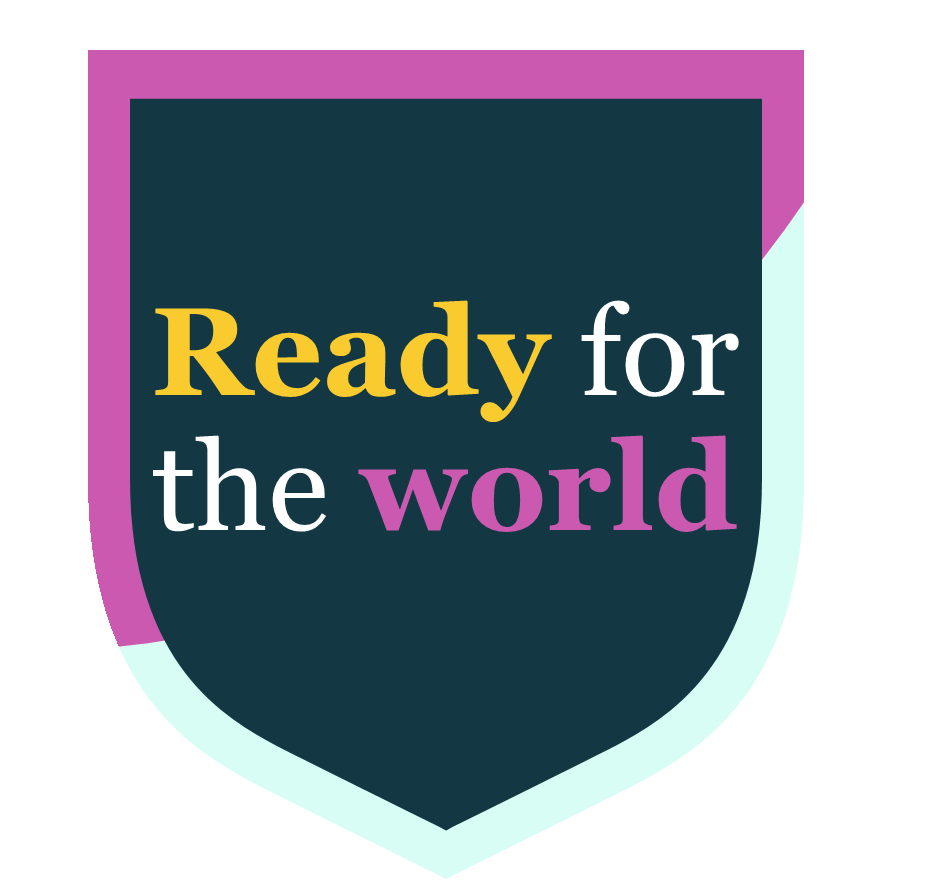 Per saperne di più
Cambridge International Education 
Genitori e studenti
International Education Manager di riferimento: alessandro.audino@cambridge.org
[Speaker Notes: INSERIRE NOME DOCENTE REFERENTE ED INDIRIZZO MAIL
AGGIUNGERE ANCHE CONTATTO DELL’INTERNATIONAL EDUCATION MANAGER DELLA TUA REGIONE CON INDIRIZZO MAIL

PER VOSTRO USO: SELEZIONATE QUELLO DI PERTINENZA (indirizzo mail nome.cognome@cambridge.org)
Lauren Nankivell : Friuli Venezia Giulia, Lombardia, Piemonte, Trentino Alto Adige, Valle d’Aosta, Veneto 
Alessandro Audino: Abruzzo, Marche, Emilia Romagna, Liguria, Sardegna, Toscana, Umbria 
Amal Dourasse: Lazio, Molise, Sicilia 
Alessandra Varriale: Basilicata, Calabria, Campania, Molise, Puglia (contatto temporaneo)]
Thank youAny questions?